KIELI I
VARTALO, ASTEVAIHTELU, PREESENS, EUROOPAN MAAT, KANSALAISUUDET JA KIELET, SIJAT
VARTALO – kmen
základní stavební kámen jmen i sloves
na něj se pojí koncovky (pádové i osobní)
každé ohebné slovo má 1-3 kmeny
základní kmen je vokální, tj. končí na vokál
TALO: talo-, MAA: maa-; PUHUA: puhu-
některá slova podléhají střídání stupňů (ASTEVAIHTELU) – mají 2 vokální kmeny: 
silný (VAHVA) a slabý (HEIKKO)
	TYTTÖ: tyttö-/tytö; OTTAA: otta-/ota-
některá slova mají vokální a konsonantní kmen
ASUKAS: asukkaa- + asukas- ; HALUTA: halua- + halut-
malá skupina slov má 2 vokální + 1 konsonantní
VESI: vete-/vede- + vet-
VARTALO
ASTEVAIHTELU – střídání stupňů
střídání kmenových SOUHLÁSEK
asi 20 typů
týká se souhlásek k, p, t
ASTEVAIHTELU
Základní pravidlo:

Před otevřenou slabikou (tj. slabikou končící na samohlásku) je silný stupeň:	tyttö
Před zavřenou slabikou (tj. slabikou končící na souhlásku) je slabý stupeň: 	tytöt

Jednotlivé pády využívají buď silný nebo slabý stupeň podle svých koncovek.
NOM sg, PART – silný    	tyttö, tyttöä
NOM pl, GEN, INE – slabý	tytöt, tytön, tytössä
E-VARTALO – e-kmen
jména v nominativu zakončená na –i
ale ve kmeni mají –e
tento kmen používají v ostatních pádech kromě NOM
patří ke starší slovní zásobě

Suomi	Finsko 	Suome- 	-a, -n, -ssa
järvi 	jezero		järve-		
kivi	 	kámen	kive-
niemi	poloostrov	nieme-
PREESENS – přítomný čas
základní slovesný čas
odkazuje na děje přítomné i budoucí (+ adverbia)

celkem 4 slovesné časy: 
preesens
imperfekti
perfekti
pluskvamperfekti
VERBIEN PERSOONAPÄÄTTEET - osobní koncovky sloves
VERBIEN TAIVUTUS – časování sloves
VARTALO (kmen) + PERSOONAPÄÄTTEET (osobní koncovky)

INFINITIIVI	1.SG.		1.PL
olla		ole-n		ole-mme
puhua	puhu-n	puhu-mme
asua 		asu-n		asu-mme
PUHUA-VERBI – sloveso mluvit
ASUA-VERBI – sloveso bydlet
OPISKELLA-VERBI – sloveso studovat
VERBITYYPIT – typy sloves
TYYPPI 1: VARTALO (KMEN) + -A/Ä
PUHU-A (mluvit)
ASU-A (bydlet)
SEISO-A (stát)
LUKE-A (číst)
ETSI-Ä (hledat)

TYYPPI 2: KONSONANTTIVARTALO (KONS. KMEN) + -LA/LÄ, -NA/NÄ, -RA/RÄ, -TA-TÄ
OL-LA  (být)
OPISKEL-LA (studovat)
MEN-NÄ (jít)
PUR-RA (kousat)
NOUS-TA (vstát)

Opiskelen tšekin viittomakiel-tä (NOM = viittomakieli)
Opiskelen suome-a, hollanti-a, norja-a, ranska-a…
EUROOPAN MAAT – evropské země
MAAT JA KIELET
SIJAT - pády
14 pádů
absence rodů
sg a pl
Pádové koncovky stejné pro všechna jména!

GRAMATICKÉ: 3 (NOM, PART, GEN)
LOKÁLNÍ: 6 (3 VNITŘNÍ + 3 VNĚJŠÍ)
ABSTRAKTNĚ-LOKÁLNÍ: 2 (ESS, TRA)
MARGINÁLNÍ: 3 (KOM, INSTR, ABE)
NOMINATIIVI – nominativ (Mikä?)
základní slovníkový tvar
v sg.  bez pádové koncovky
v pl. koncovka –t
u slov se střídáním stupňů využívá v sg. silný a v pl. slabý stupeň
PARTITIIVI – partitiv (Mitä?)
označuje část celku, neurčité množství něčeho
mnoho různých významů a použití – např:
často pád předmětu
pozdravy
vždy u předmětu v záporné větě
číslovky (2 a vyšší) + PART sg
u slov se střídáním stupňů využívá silný stupeň
2 typy koncovky:
-a/-ä 
po krátkém vokálu: suome-a, englanti-a, tšekki-ä
-ta/-tä 
po dlouhém vokálu nebo diftongu: maa-ta, pää-tä, yö-tä 
po konsonantním kmenu: huomen-ta, asukas-ta
HUOM! OPISKELLA + PART
Juan:  Minä opiskelen geologiaa. Mitä te opiskelette?
Inga:  Minä opiskelen historiaa ja suomea.
Karl:  Minä opiskelen fysiikkaa ja kemiaa.
Ville:  Minä opiskelen englantia ja ruotsia.
Teija:  Minä opiskelen taidehistoriaa.
Kaire:  Minä opiskelen matematiikkaa.

Mitä sinä opiskelet?
Minä opiskelen ……
MITÄ KIELTÄ SINÄ PUHUT?
PARTITIIVI
Pozdravy:

Hyvä-ä huomen-ta! 
Hyvä-ä päivä-ä! 
Hyvä-ä ilta-a!
Hyvä-ä yö-tä!
PARTITIIVI
HARJOITUS 1
Mitä kieltä Václav puhuu? Václav puhuu tšekkiä.

Olaf
Pedro
Anastasia
Jadwiga
Wolfgang
Jean-Paul
Kostas
Astrid
Nancy
Li
GENETIIVI – genitiv (Minkä?)
vyjadřuje přivlastňovací vztah
koncovka –n
u slov se střídáním stupňů využívá slabý stupeň


Tšekin naapurimaa	sousední země Česka
Prahan yliopisto		pražská univerzita
biologian opiskelija	student/ka biologie
tytön kirja			dívčina kniha/kniha dívky
HARJOITUS 2
Minkä maan lippu tämä on? Se on …-n lippu.
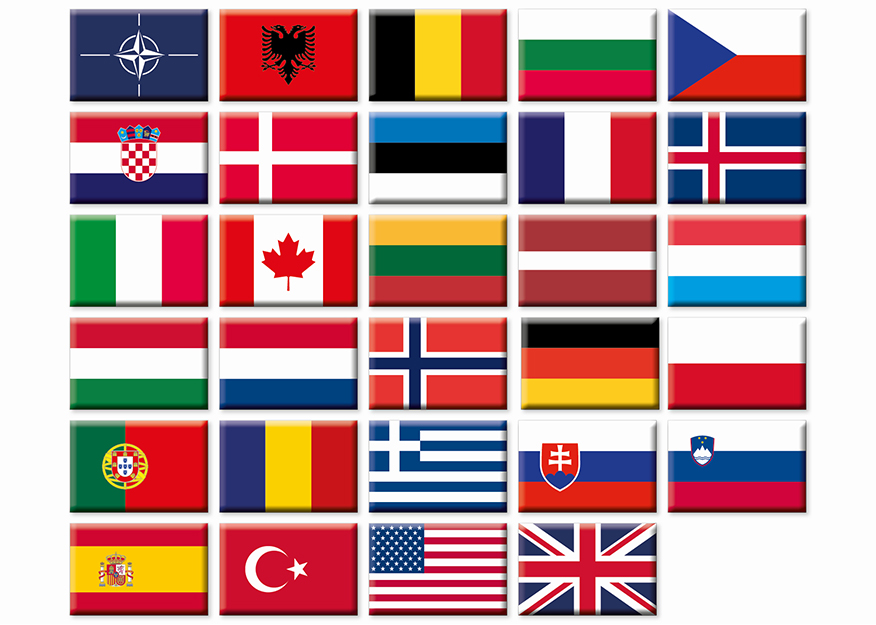 INESSIIVI – inessiv (Missä?)
jeden ze 3 vnitřních lokálních pádů
statický, vyjadřuje umístění v něčem, uvnitř něčeho
koncovka –ssa/-ssä
u slov se střídáním stupňů využívá slabý stupeň

Missä sinä asut?
Asun Praha-ssa.
Hän asuu Kolín-i-ssa
Olemme Tšeki-ssä.
Olemme Euroopa-ssa.
Emme ole yliopisto-ssa.
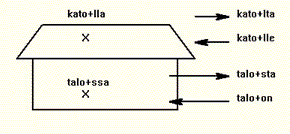 HARJOITUS 3
Minkämaalainen … on? Missä …… asuu?
Olaf, Oslo
Pedro, Madrid
Anastasia, Moskova 
Jadwiga, Varsova
Wolfgang, Wien
Jean-Paul, Pariisi
Kostas, Kreikka
Astrid, Tukholma
Nancy, Lontoo
Jaan, Viro
Matti, Suomi
Margita, Kežmarok
Sara, Rooma
HARJOITUS 4
Kerro itsestäsi. Řekni o sobě.

Kuka sinä olet?
Mitä kieltä puhut?
Mitä opiskelet?
Missä sinä asut?
Missä olet nyt?
Oletko suomalainen?
Asutko Prahassa?
Sanasto + lisää lukemista
Oppikirja kpl 2
Sanasto: s. 28-29 (Maat ja kansalaisuudet = země a národnosti) + s. 35-36